27.01.21

Maths

WALT use our x2, x4 and x8 times tables
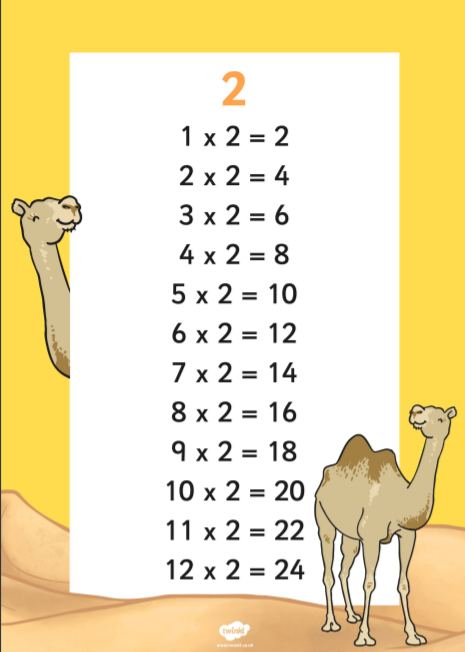 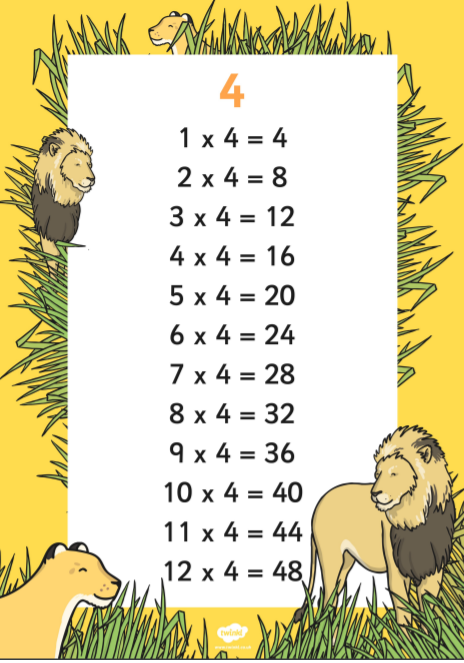 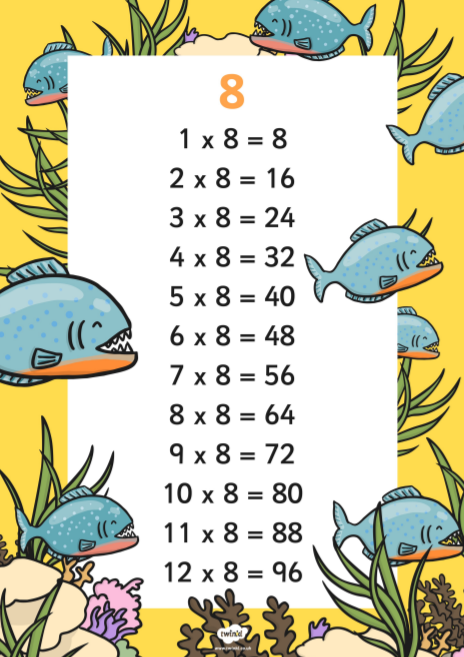 Can you recite these tables? Can you count forwards and backwards in 2’s, 4’s and 8’s quickly?
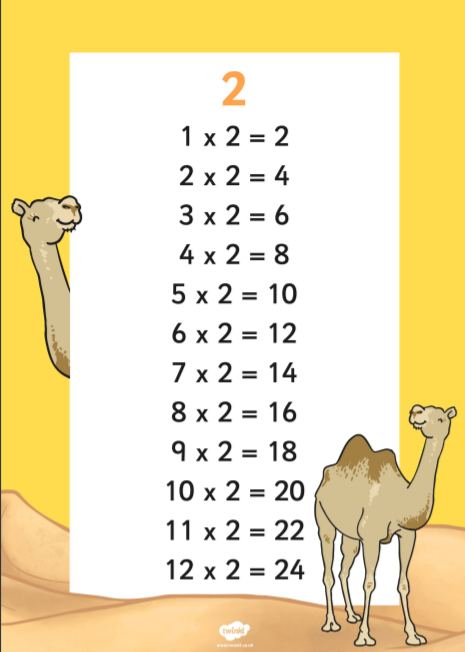 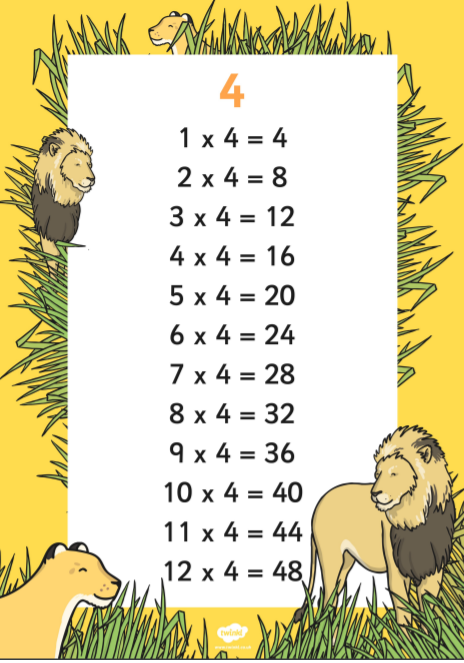 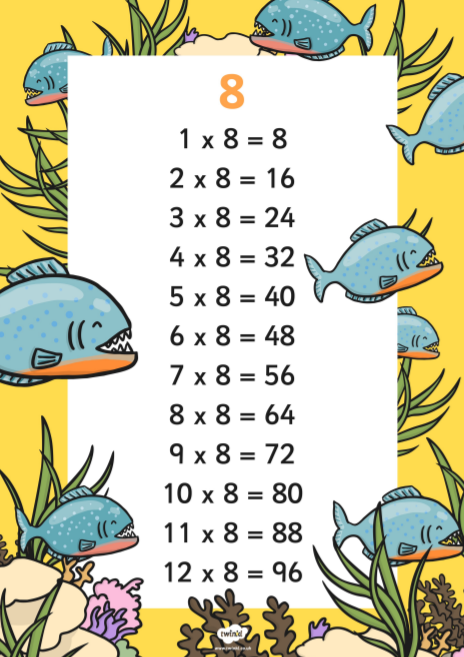 Without looking?
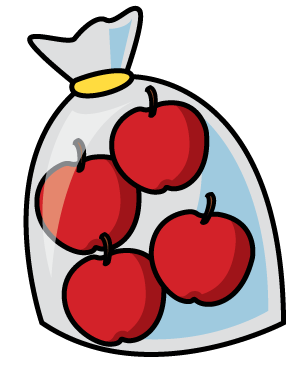 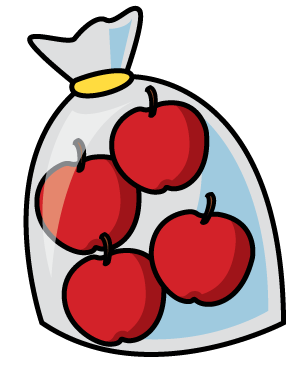 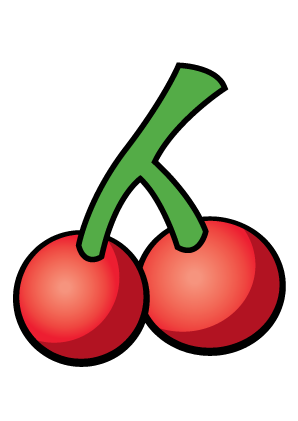 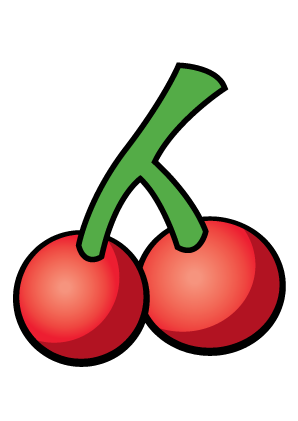 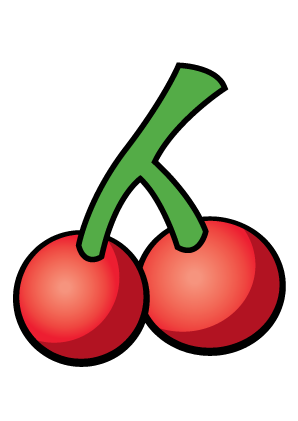 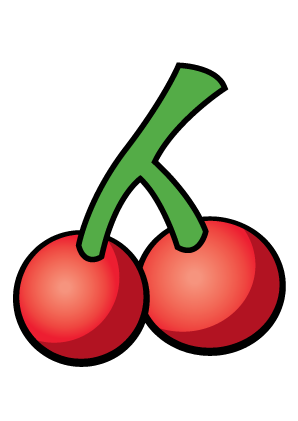 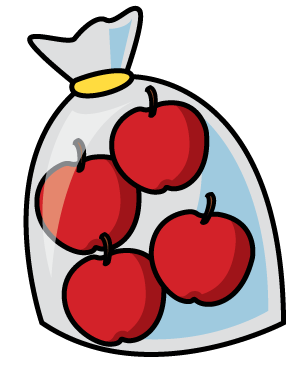 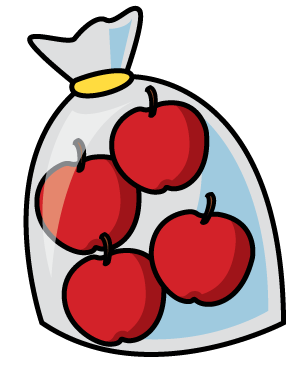 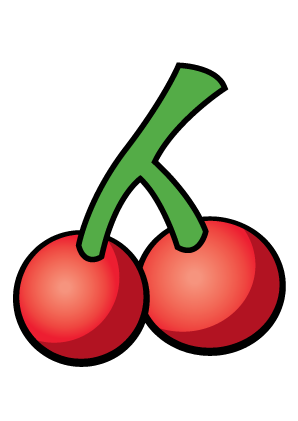 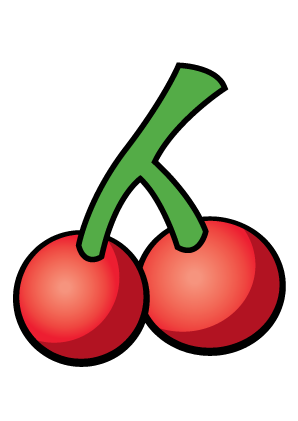 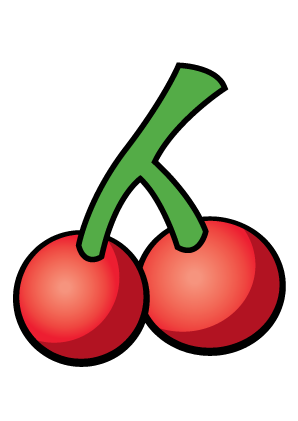 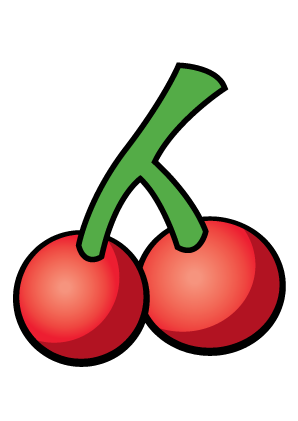 12
24
48
8
4
2
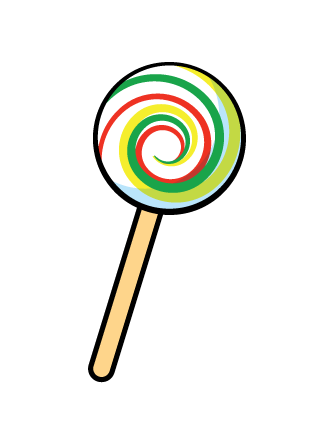 One lolly costs 12p


What is the total cost of 

2 lollies?

4 lollies?

8 lollies?
12p
12
12
12
12
12
12
12
12
12
12
12
12
12
12
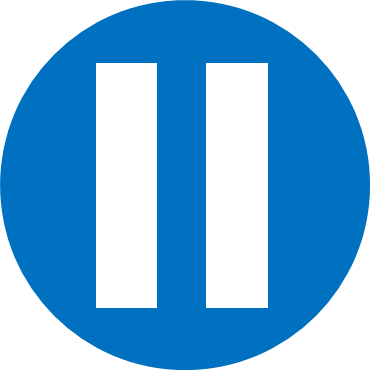 Have a think
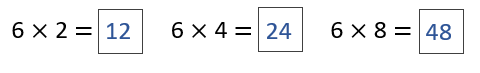 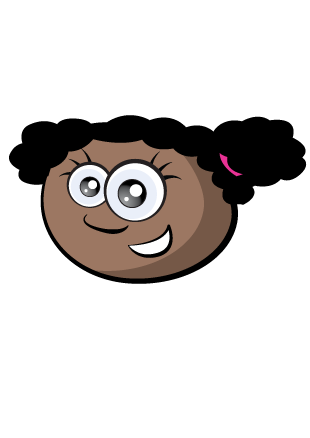 0
8
16
24
32
40
48
56
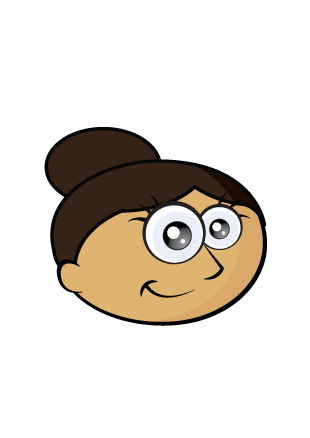 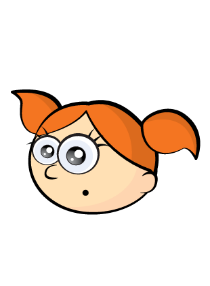 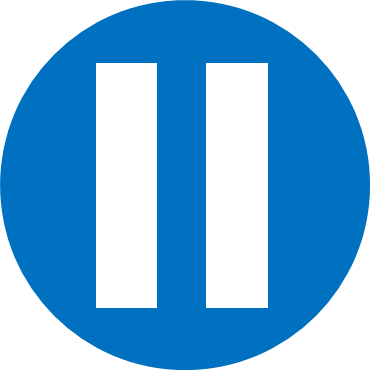 Have a think
40
56
48
0
Alex and Rosie are playing a game.
First we fill the grid with any multiples of 2, 4 and 8
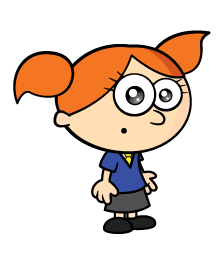 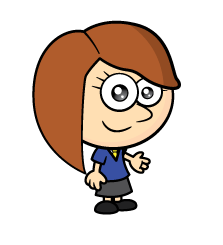 Alex and Rosie are playing a game.
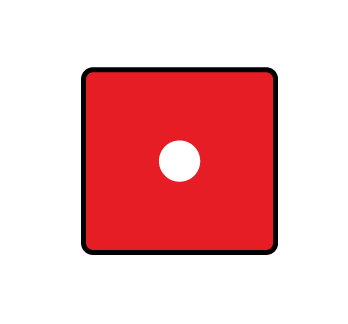 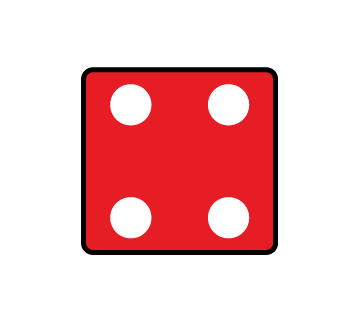 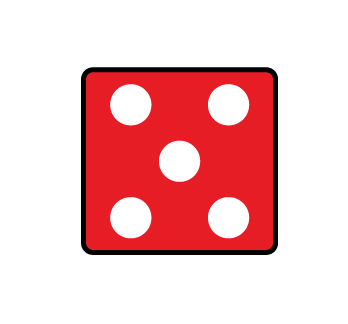 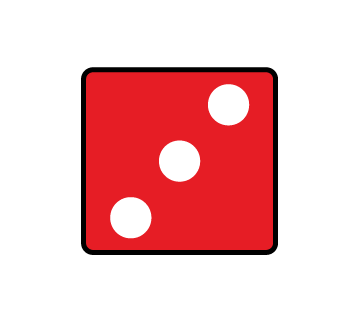 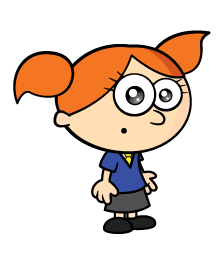 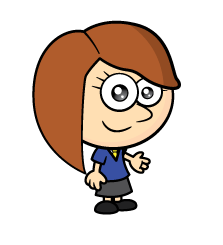 Alex and Rosie are playing a game.
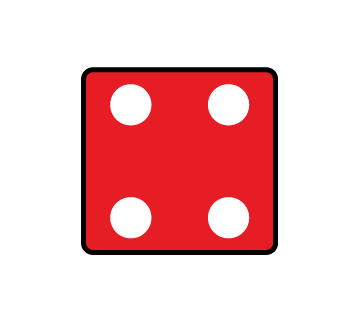 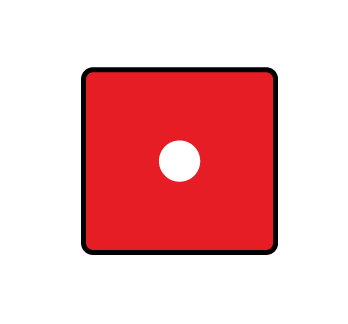 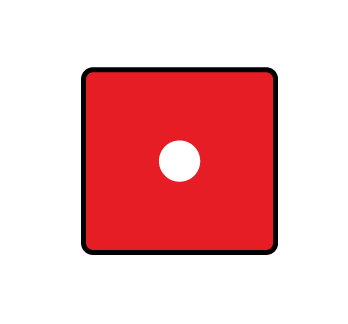 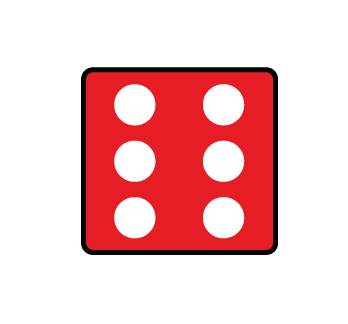 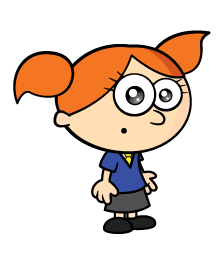 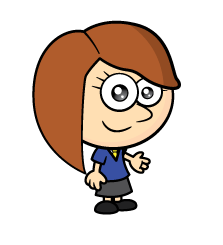 What number could Alex have rolled?
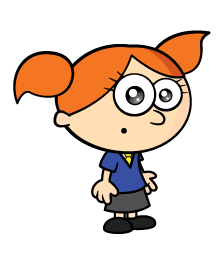 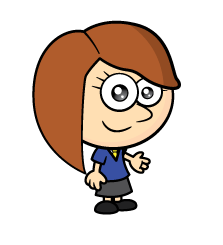 Alex could have rolled 12, 6 or 3
Work out the value of each shape and then calculate the missing numbers.
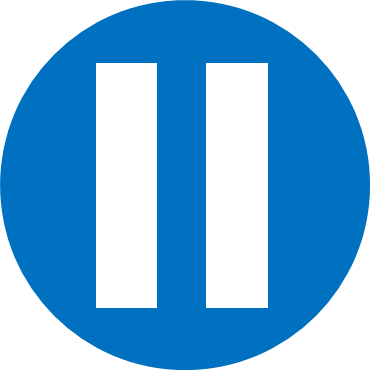 Have a think
4
2
4
4
32
16
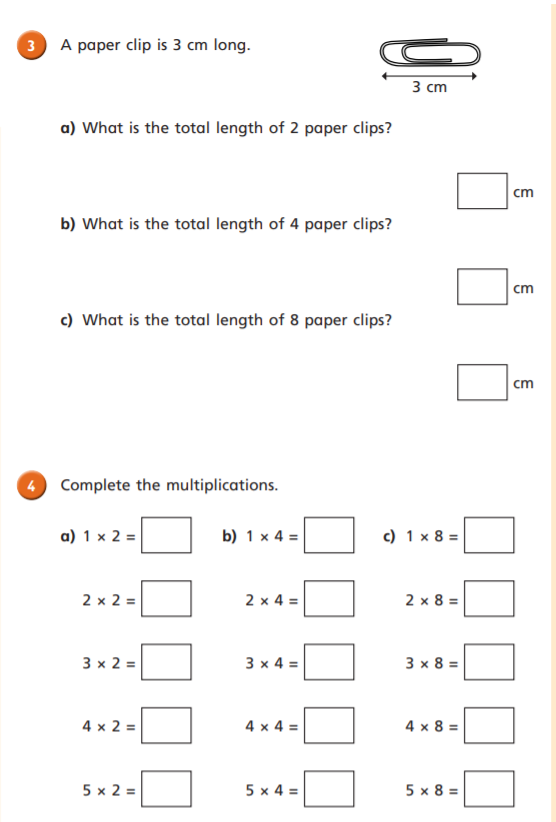 Your Task
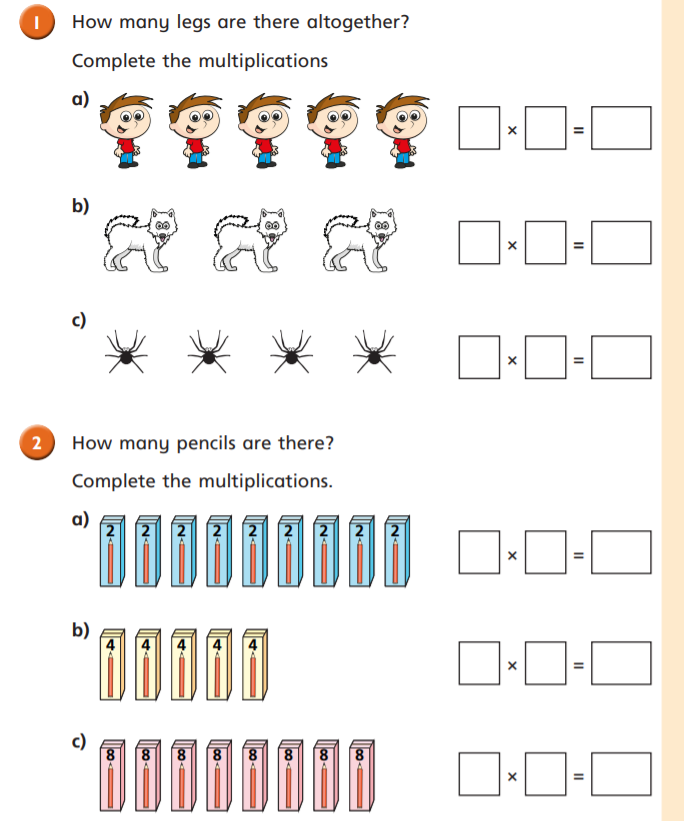 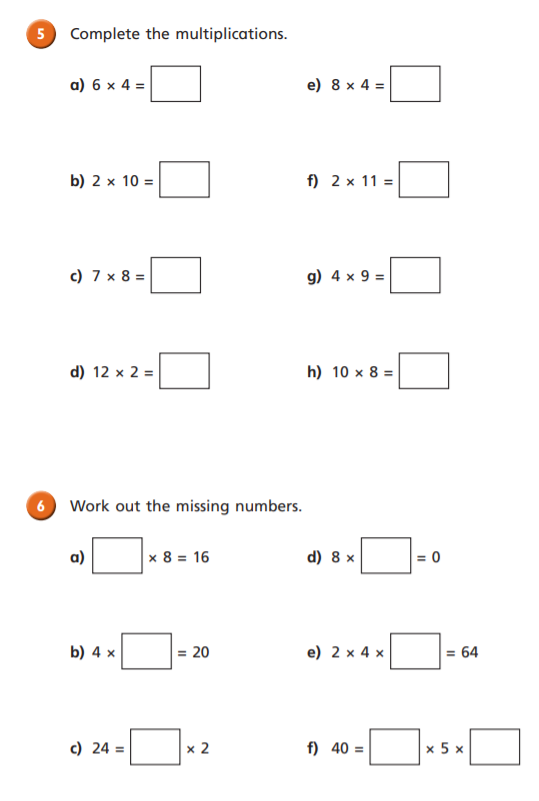 If you finish within our lesson please have a go at today’s challenge